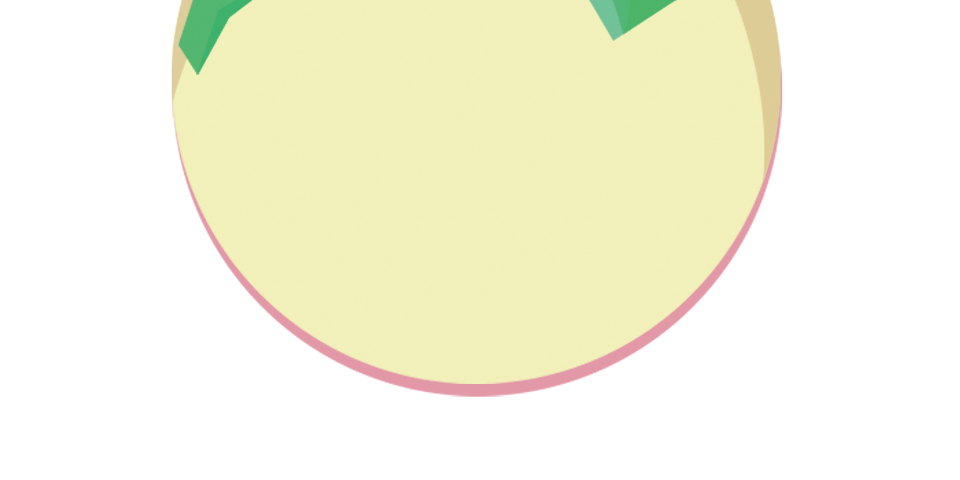 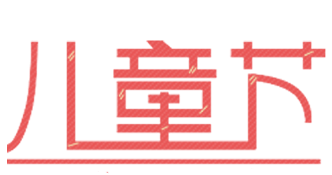 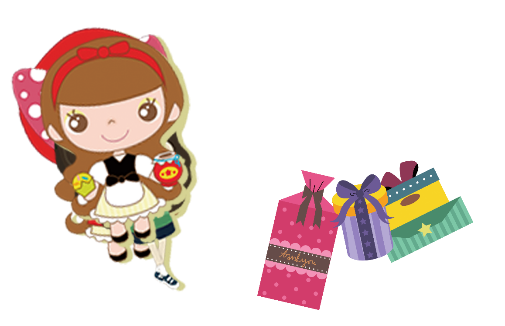 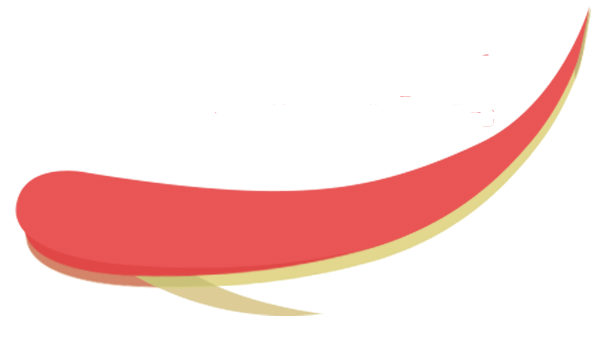 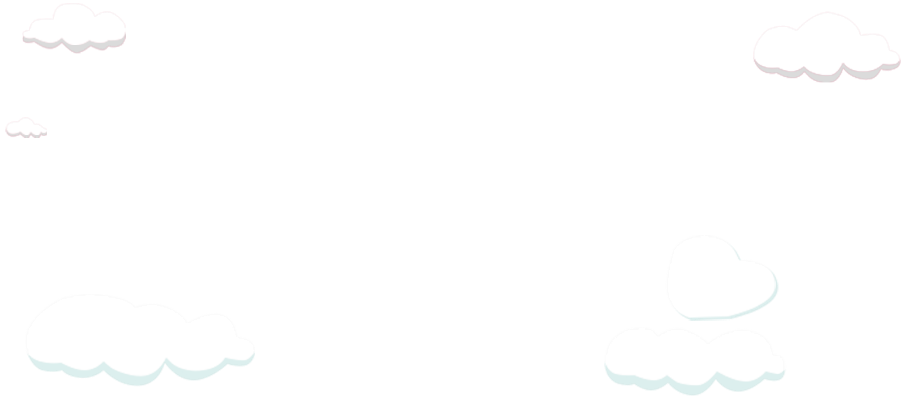 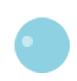 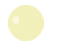 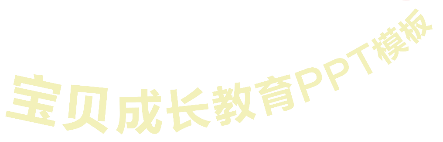 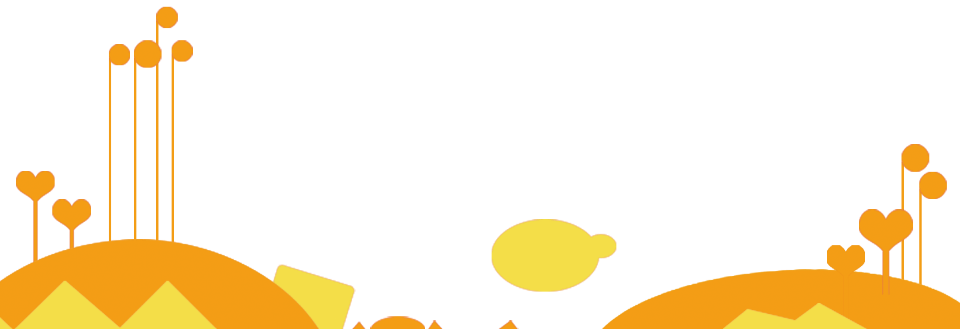 目 录/contents
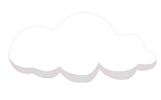 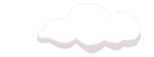 添加标题内容
添加标题内容
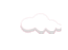 01
02
Please add the title here
Please add the title here
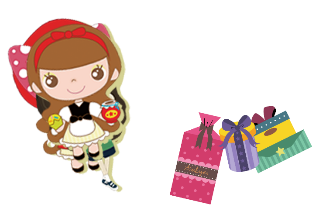 添加标题内容
添加标题内容
03
04
Please add the title here
Please add the title here
第一部分
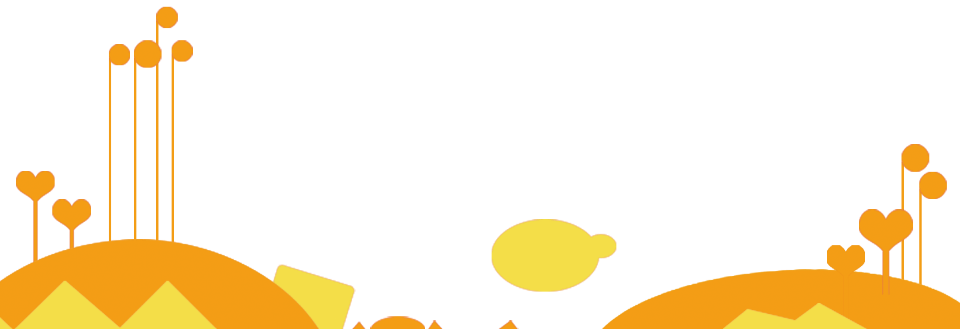 请在此添加标题
Please add the title here
Your content to play here, or through your copy, paste in this box, and select only the text. Your content to play here, or through your copy, paste in this box, and select only the text.
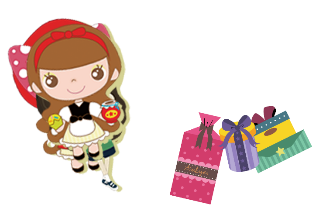 在这里添加本页标题
添加标题
在这添加详情内容在这添加详情内容在这添加详情内容在这添加详情内容
01
02
添加标题
在这添加详情内容在这添加详情内容在这添加详情内容在这添加详情内容
03
添加标题
在这添加详情内容在这添加详情内容在这添加详情内容在这添加详情内容
在这里添加本页标题
2012
2013
2014
2015
添加标题
在这添加详情内容在这添加详情内容在这添加详情内容在这添加详情内容
添加标题
在这添加详情内容在这添加详情内容在这添加详情内容在这添加详情内容
添加标题
在这添加详情内容在这添加详情内容在这添加详情内容在这添加详情内容
添加标题
在这添加详情内容在这添加详情内容在这添加详情内容在这添加详情内容
在这里添加本页标题
添加标题
添加标题
添加标题
添加标题
01
02
03
04
填写标题
在这里填写内容介绍在这里填写内容介绍在这里填写内容介绍在这里填写内容介绍在这里填写内容介绍在这里填写内容介绍在这里填写内容介绍在这里填写内容介绍在这里填写内容介绍在这里填写内容介绍在这里填写内容介绍在这里填写内容介绍在这里填写内容介绍在这里填写内容介绍在这里填写内容介绍在这里填写内容介绍在这里填写内容介绍在这里填写内容介绍在这里填写内容介绍在这里填写内容介绍在这里填写内容介绍在这里填写内容介绍
在这里添加本页标题
添加标题
在这添加详情内容在这添加详情内容在这添加详情内容在这添加详情内容
添加标题
在这添加详情内容在这添加详情内容在这添加详情内容在这添加详情内容
添加标题
在这添加详情内容在这添加详情内容在这添加详情内容在这添加详情内容
添加标题
在这添加详情内容在这添加详情内容在这添加详情内容在这添加详情内容
添加标题
在这添加详情内容在这添加详情内容在这添加详情内容在这添加详情内容
在这里添加本页标题
02
01
03
在这里填写内容介绍在这里填写内容介绍在这里填写内容介绍在这里填写内容介绍在这里填写内容介绍在这里填写内容介绍在这里填写内容介绍在这里填写内容介绍在这里填写内容介绍在这里填写内容介绍在这里填写内容介绍在这里填写内容介绍在这里填写内容介绍在这里填写内容介绍在这里填写内容介绍在这里填写内容介绍在这里填写内容介绍
第二部分
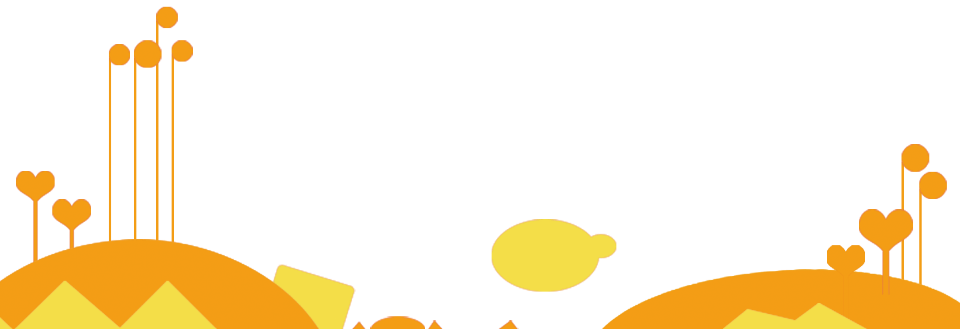 请在此添加标题
Please add the title here
Your content to play here, or through your copy, paste in this box, and select only the text. Your content to play here, or through your copy, paste in this box, and select only the text.
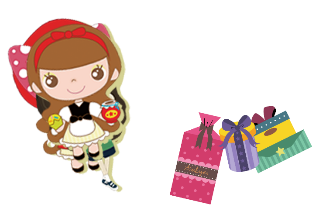 在这里添加本页标题
添加标题
在这添加详情内容在这添加详情内容在这添加详情内容在这添加详情内容
填写标题
添加标题
在这添加详情内容在这添加详情内容在这添加详情内容在这添加详情内容
添加标题
在这添加详情内容在这添加详情内容在这添加详情内容在这添加详情内容
填写标题
填写标题
添加标题
在这添加详情内容在这添加详情内容在这添加详情内容在这添加详情内容
填写标题
在这里添加本页标题
添加标题
在这添加详情内容在这添加详情内容在这添加详情内容在这添加详情内容
01
添加标题
在这添加详情内容在这添加详情内容在这添加详情内容在这添加详情内容
03
添加标题
在这添加详情内容在这添加详情内容在这添加详情内容在这添加详情内容
02
添加标题
在这添加详情内容在这添加详情内容在这添加详情内容在这添加详情内容
04
在这里添加本页标题
04
在这里添加内容描述.
03
在这里添加内容描述.
02
在这里添加内容描述.
01
在这里添加内容描述.
添加标题
在这里添加本页标题
点击添加标题
点击添加文本内容点击添加文本内容点击添加文本内容点击添加文本内容
点击添加标题
点击添加文本内容点击添加文本内容点击添加文本内容点击添加文本内容
点击添加标题
点击添加文本内容点击添加文本内容点击添加文本内容点击添加文本内容
01
02
03
04
在这里添加本页标题
添加标题
在这添加详情内容在这添加详情内容在这添加详情内容在这添加详情内容
添加标题
在这添加详情内容在这添加详情内容在这添加详情内容在这添加详情内容
添加标题
在这添加详情内容在这添加详情内容在这添加详情内容在这添加详情内容
添加标题
在这添加详情内容在这添加详情内容在这添加详情内容在这添加详情内容
第三部分
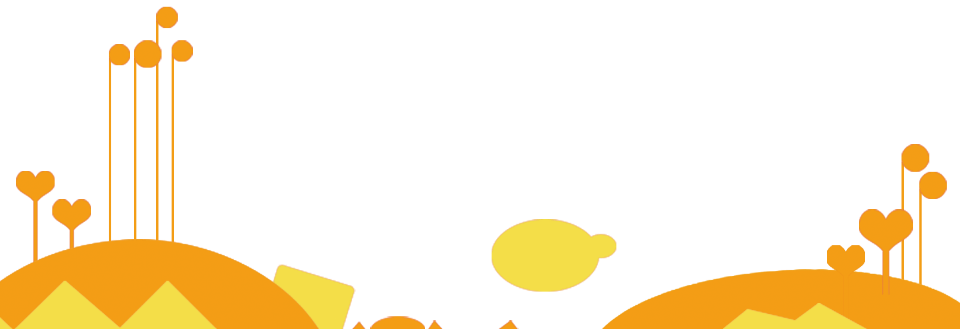 请在此添加标题
Please add the title here
Your content to play here, or through your copy, paste in this box, and select only the text. Your content to play here, or through your copy, paste in this box, and select only the text.
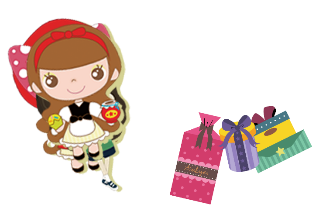 在这里添加本页标题
70%
50%
40%
添加标题
在这添加详情内容在这添加详情内容在这添加详情内容在这添加详情内容
添加标题
在这添加详情内容在这添加详情内容在这添加详情内容在这添加详情内容
添加标题
在这添加详情内容在这添加详情内容在这添加详情内容在这添加详情内容
在这添加详情内容在这添加详情内容在这添加详情内容在这添加详情内容
在这添加详情内容在这添加详情内容在这添加详情内容在这添加详情内容
在这添加详情内容在这添加详情内容在这添加详情内容在这添加详情内容
在这添加详情内容在这添加详情内容在这添加详情内容在这添加详情内容
在这里添加本页标题
01
02
03
04
添加标题
在这添加详情内容
添加标题
在这添加详情内容
添加标题
在这添加详情内容
添加标题
在这添加详情内容
在这里添加本页标题
在这里添加本页标题
单击此处添加您的标题文字单击此处添加您的标题文字单击此处添加您的标题文字单击此处添加您的标题文字单击此处添加您的标题文字单击此处添加您的标题文字单击此处添加您
单击此处添加您的标题文字单击此处添加您的标题文字单击此处添加您的标题文字单击
在这里添加本页标题
10%
33%
50%
100%
单击此处添加您的标题文字
单击此处添加您的标题文字单击此处添加
单击此处添加您的标题
单击此处添加您的标题文字单击此处添加您的标题文字单击此处添加您的标题文字单击
单击此处添加您的标题文字单击此处添加您的标题文字单击此处添加您的标题文字单击此处添加您的标题文字单击此处添加您的标题文字单击此处添加您的标题文字单击此处添加您
第四部分
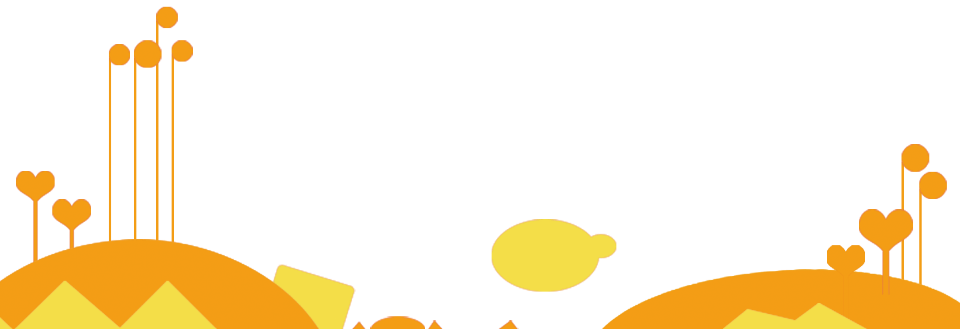 请在此添加标题
Please add the title here
Your content to play here, or through your copy, paste in this box, and select only the text. Your content to play here, or through your copy, paste in this box, and select only the text.
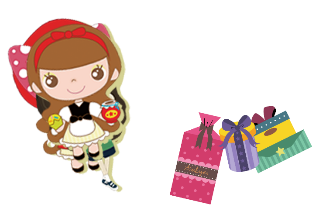 在这里添加本页标题
单击此处添加您的标题文字单击此处添加您的标题文字单击此处添加您的标题文字单击此处添加您的标题文字单击此处添加您的标题文字单击此处添加您的标题文字单击此处添加您
75%
64%
53%
单击此处添加您的标题文字单击此处添加您的
单击此处添加您的标题文字单击此处添加您的
单击此处添加您的标题文字单击此处添加您的
添加标题
添加标题
388
257
179
172
在这里添加本页标题
单击此处添加您的标题文字单击此处添加您的标题文字单击此处添加您的标题文字单击此处添加您的标题文字单击此处添加您的标题文字单击此处添加您的标题文字单击此处添加您
单击此处添加您的标题文字单击此处添加您的标题文字单击此处添加您的标题文字单击
在这里添加本页标题
添加标题
在这添加详情内容在这添加详情内容在这添加详情内容在这添加详情内容
添加标题
在这添加详情内容在这添加详情内容在这添加详情内容在这添加详情内容
在这里填写内容介绍在这里填写内容介绍在这里填写内容介绍在这里填写内容介绍在这里填写内容介绍在这里填写内容介绍在这里填写内容介绍在这里填写内容介绍在这里填写内容介绍在这里填写内容介绍
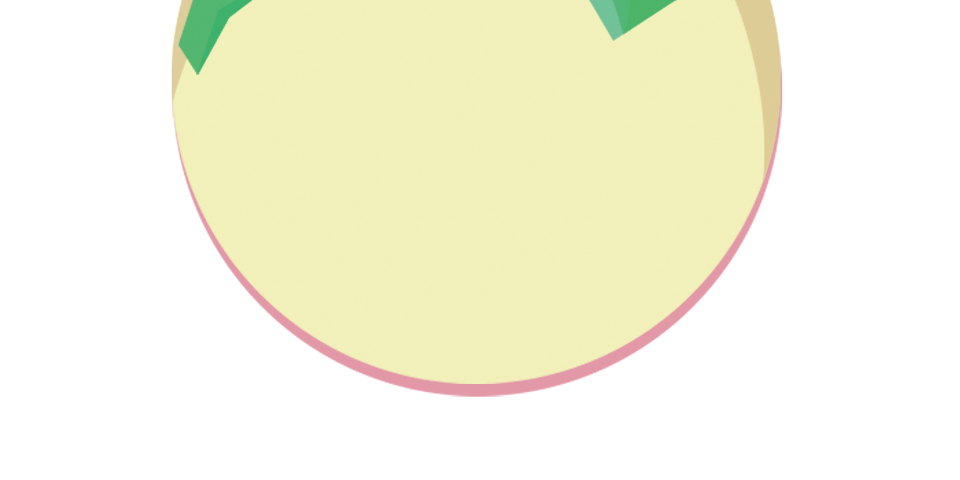 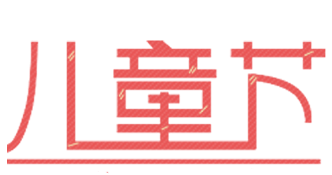 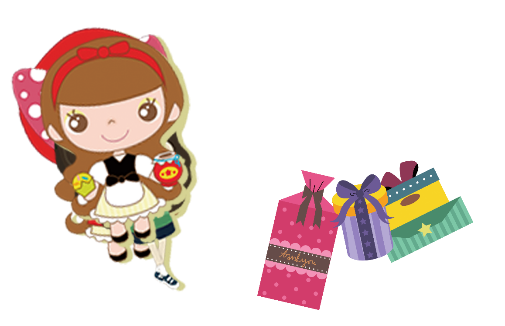 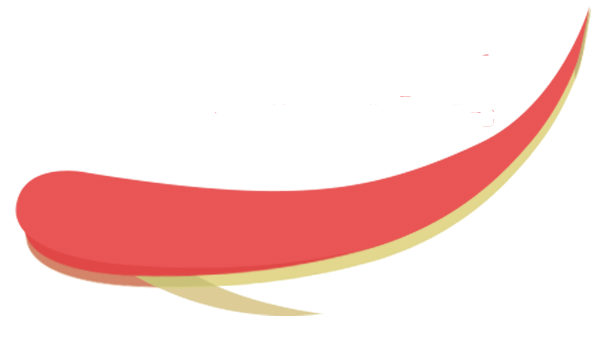 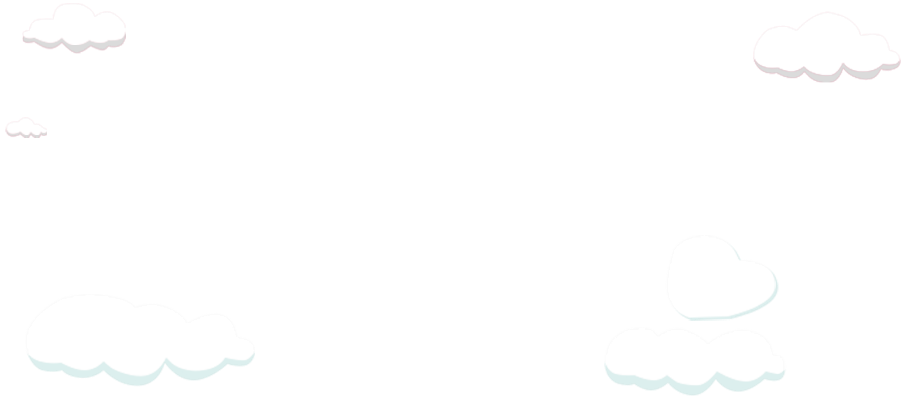 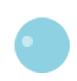 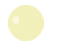 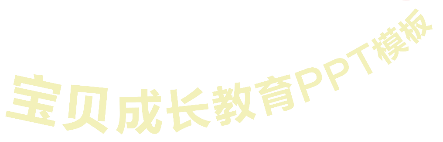 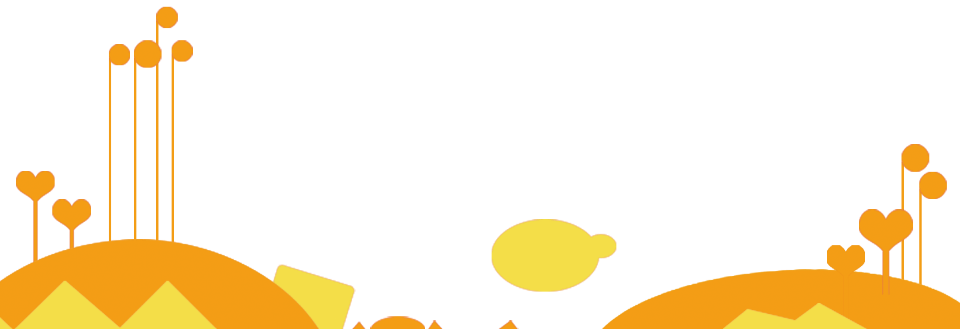